Grange Primary SchoolPhonics Information for ParentsArticulation of phonemes
Phase 2 Phonemes
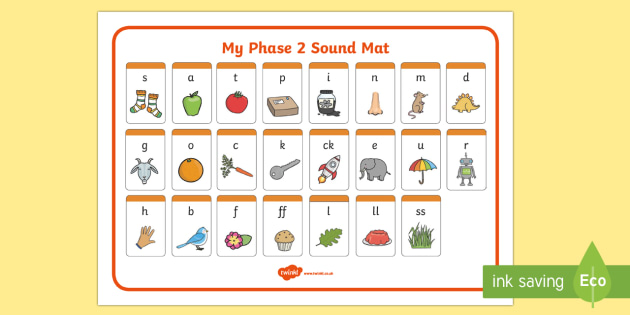 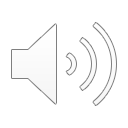 Phase 2 Tricky Words
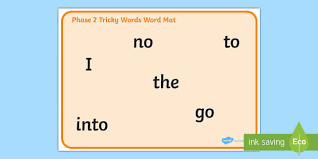 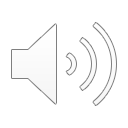 Phase 3 Phonemes
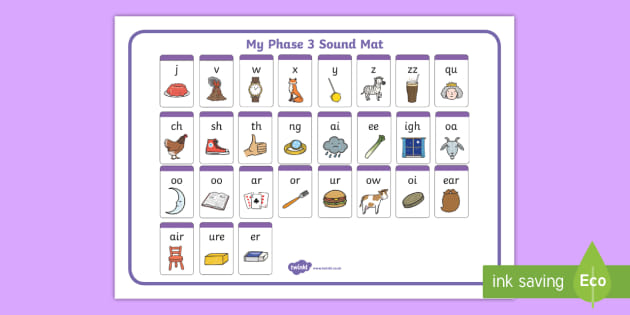 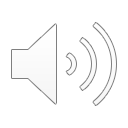 Phase 3 Tricky Words
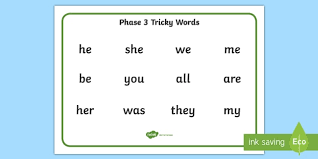 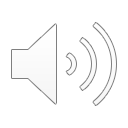 Phase 4 Tricky Words
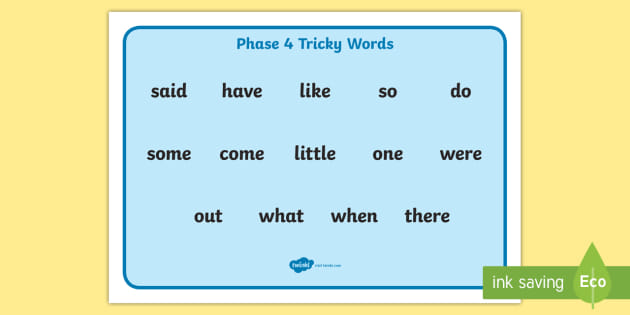 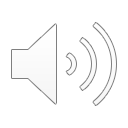 Phase 5 Phonemes
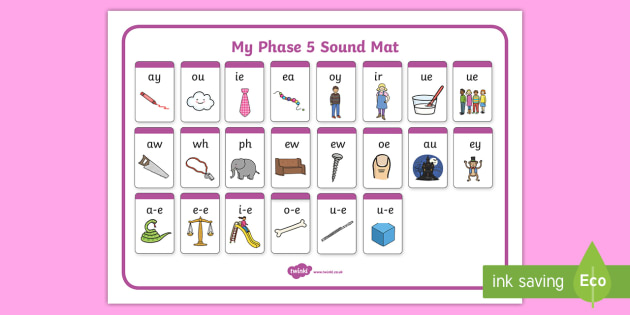 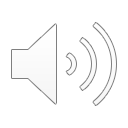 Phase 5 Tricky Words
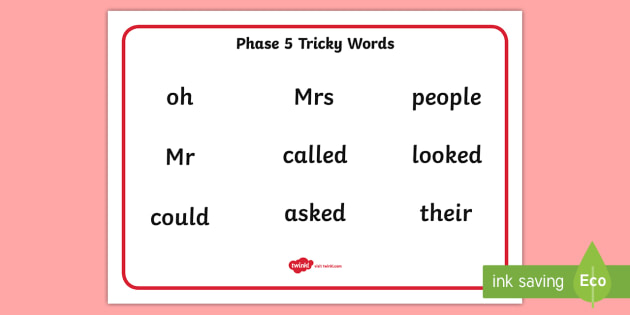 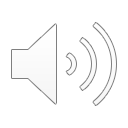